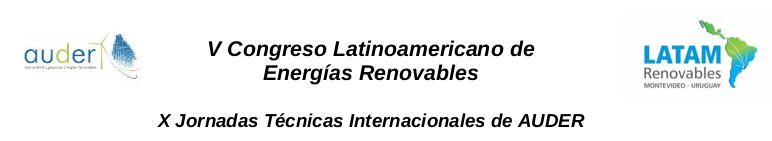 Impacto de las Energías Renovables Intermitentes en los IntercambiosRegionales.
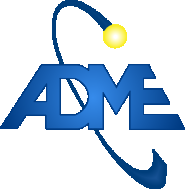 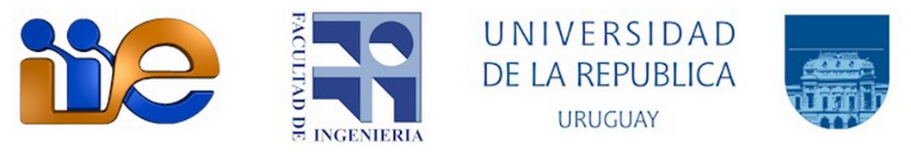 Ruen Chaer 
  Gerente de Técnica y Despacho Nacional de Cargas. (ADME)
  Prof. Agr. Del Instituto de Ingeniería Eléctrica (IIE)
Una semana de Marzo
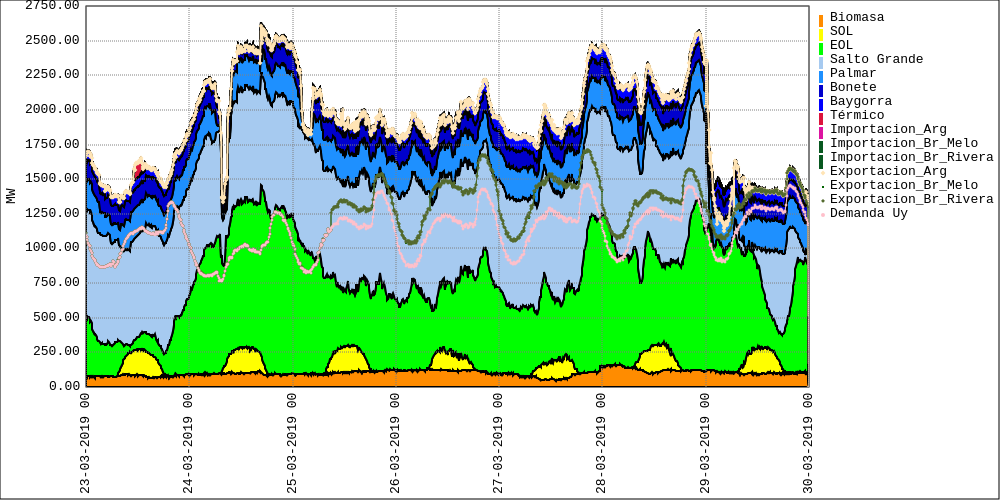 Ejemplo semana 23/3
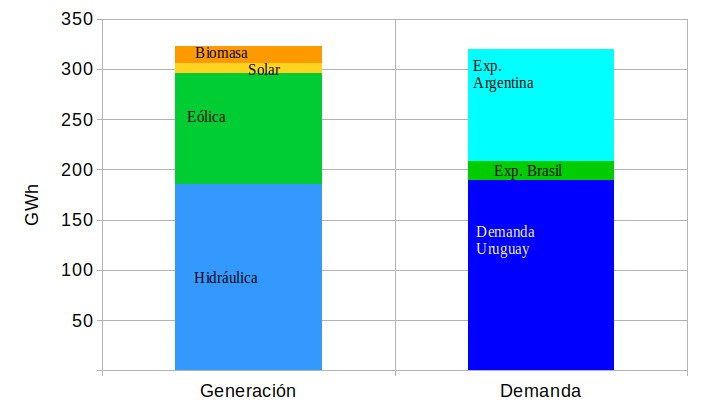 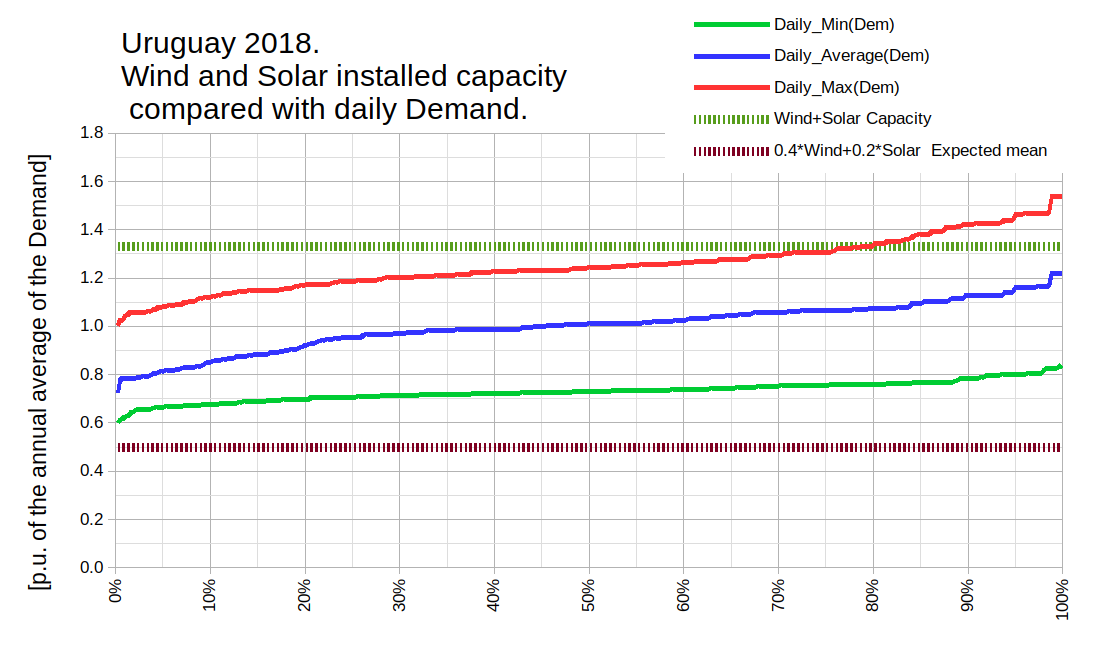 Caracterización de la variabilidad de las renovables en Uruguay.
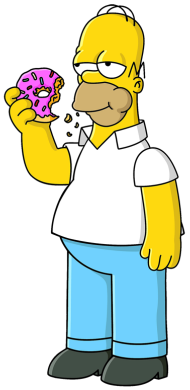 Tiempo de promediación para recibir la energía esperada con +/-10% de error con confianza 90% como una medida del esfuerzo necesario para filtrar las intermitencias.
16 años
caudales hidro.
eólica & solar
2 meses
PRONOS
Pronóstico del tiempo y clima
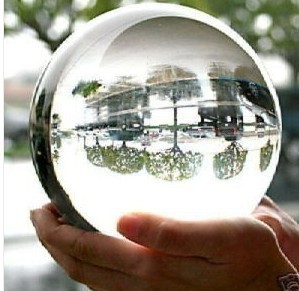 Información de tiempo real
Modelo de centralesgeneradoras
Pronóstico de generacióneólica, solar y demanda.
https://pronos.adme.com.uy
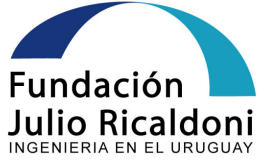 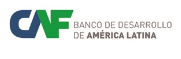 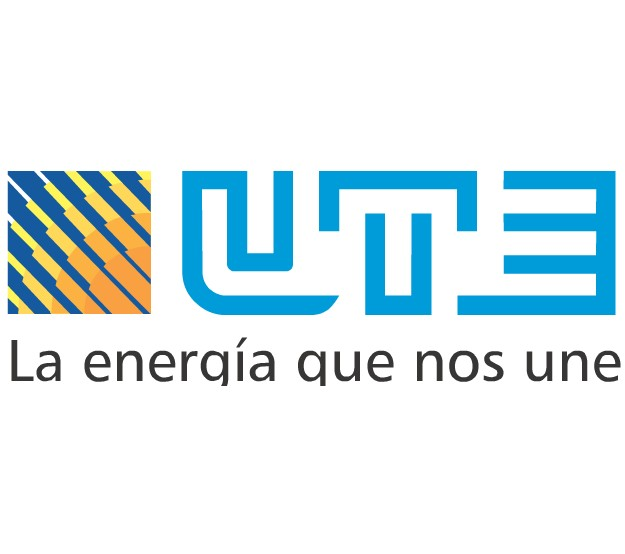 Control de la generación Eólica y Solar- Restricciones Operativas -
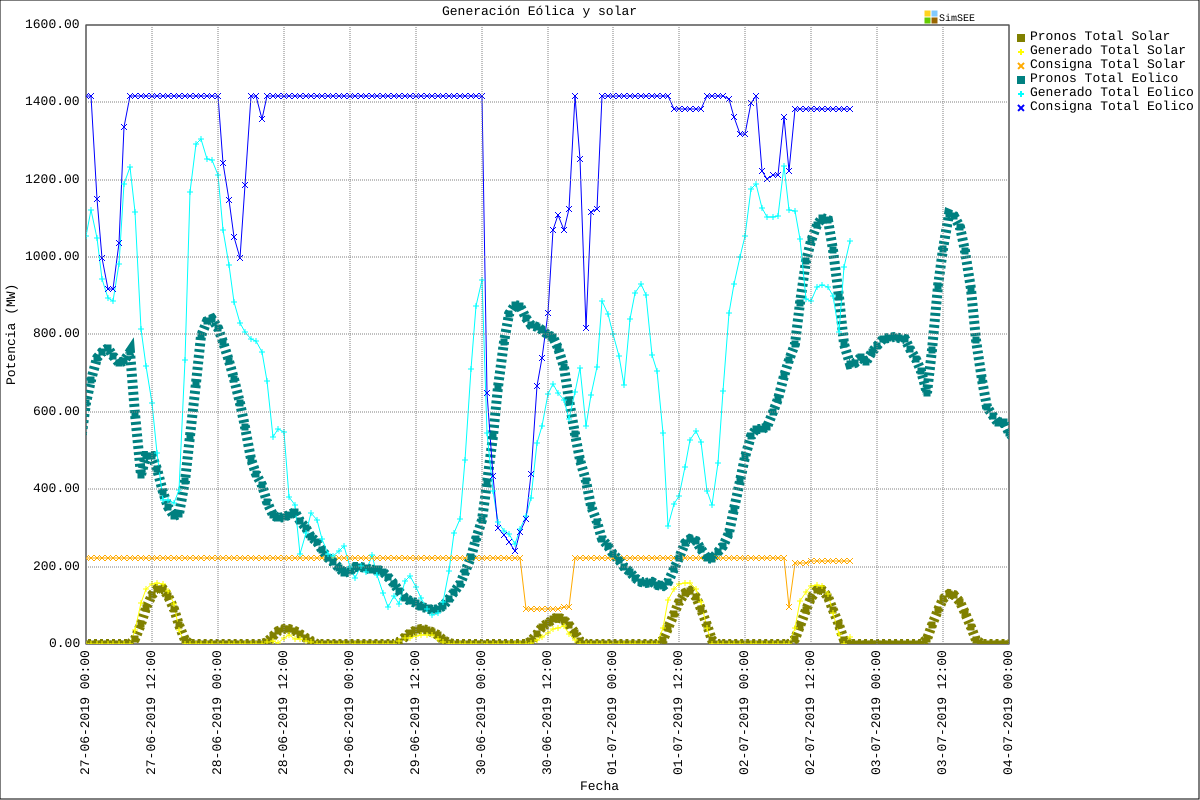 Buenos modelos de los parques generadores.
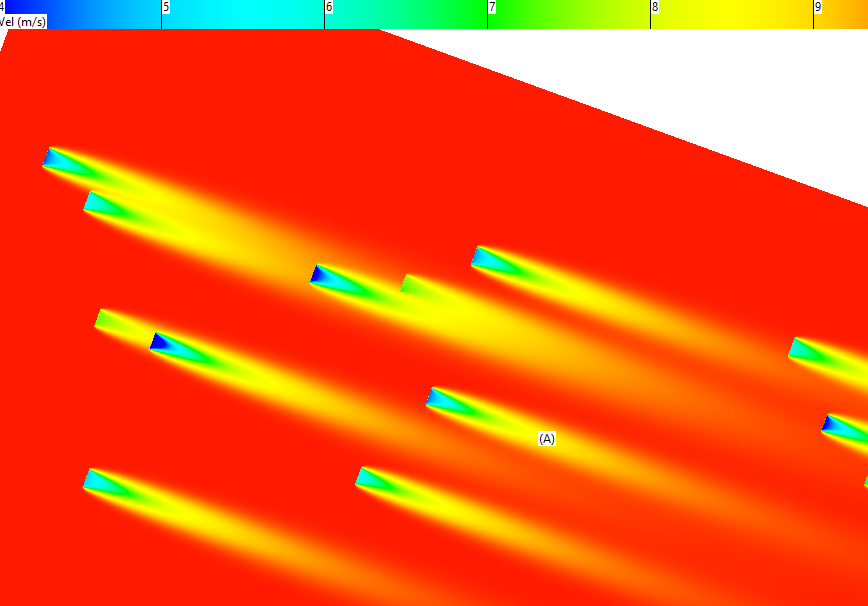 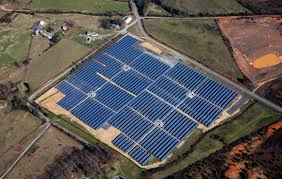 VATES
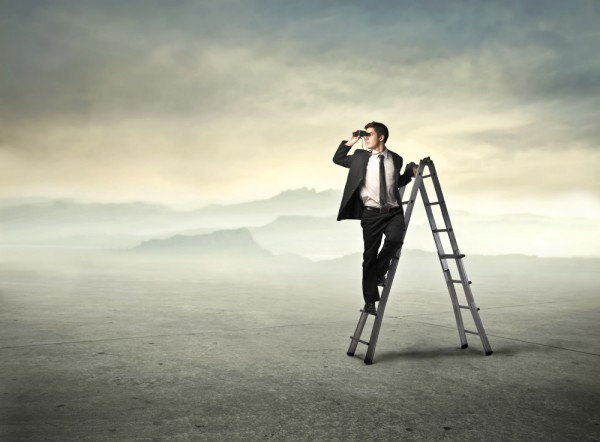 Pronóstico continuo de las siguientes 168 horas de la operación óptima.
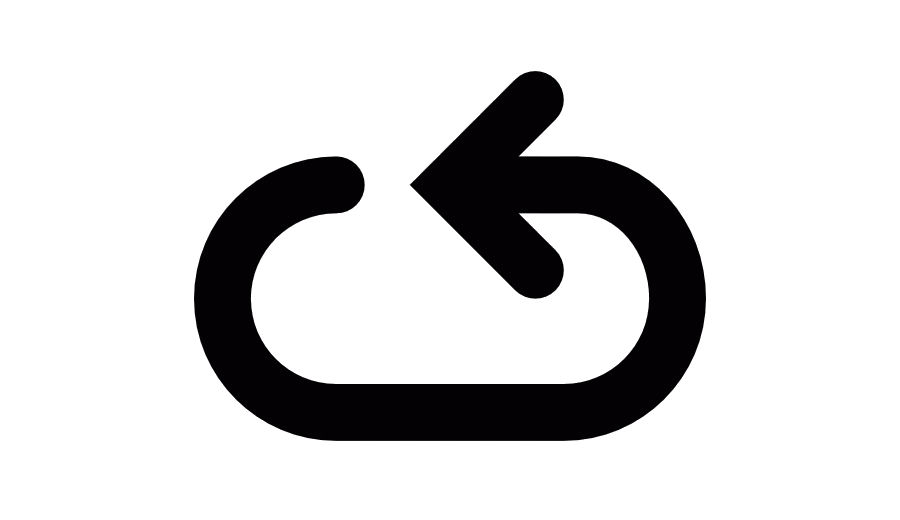 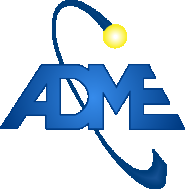 https://vates.adme.com.uy
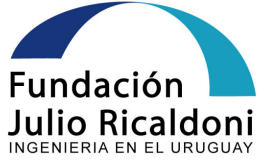 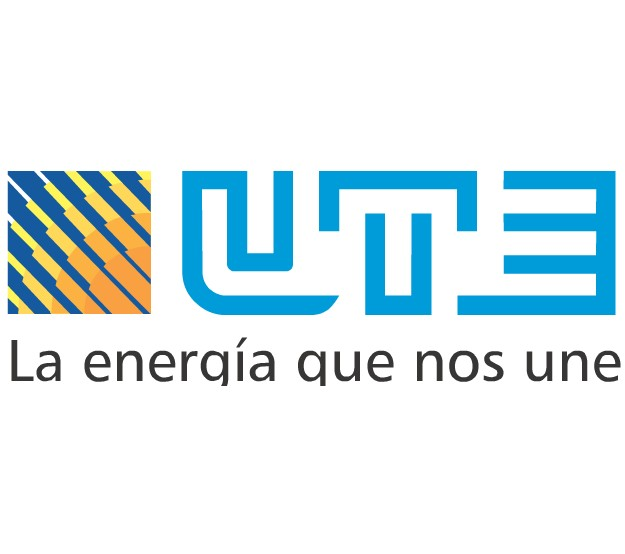 ¿Qué nos espera en el futuro?ADME, debe asegurar que con la expansión prevista, continuando con la incorporación de solar y eólica la operación seguirá siendo segura y la energía suministrada en forma confiable.
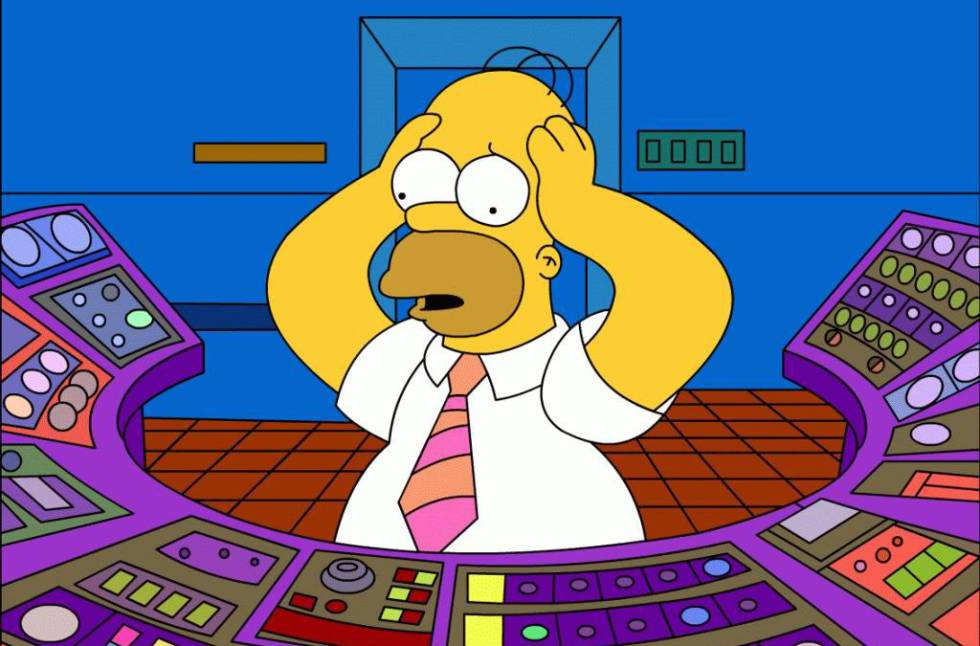 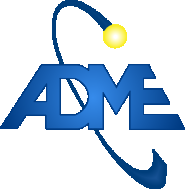 Imaginamos dos escenarios:

PIE): Plan de Inversiones Estándar.
	Opciones de exp.: Solar, Eólica y Turbinas de Gas. 

PID): Plan de Inversiones Descarbonizado.
	Opciones de exp.: Solar, Eólica y Baterías.
Optimización del plan de inversiones.
OddFace
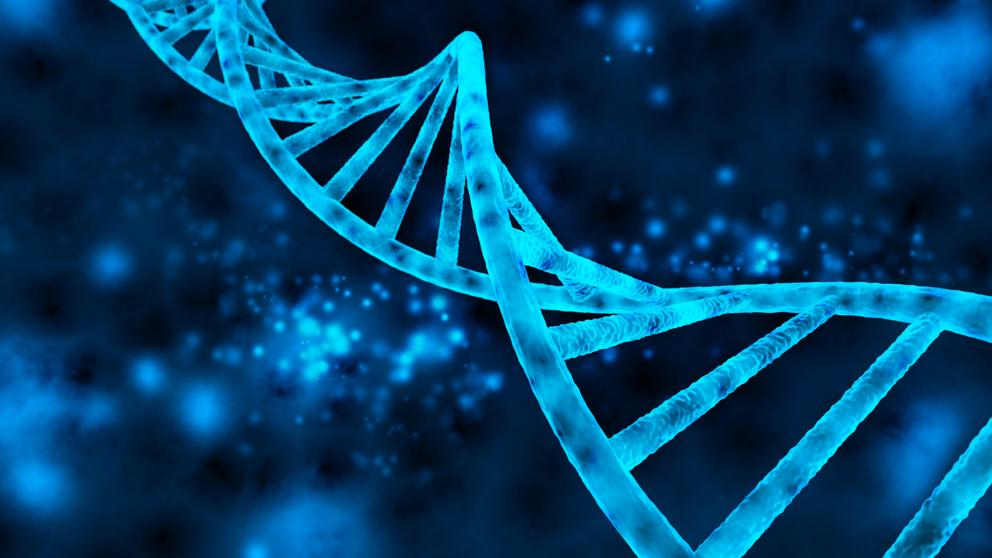 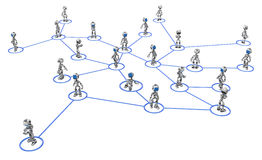 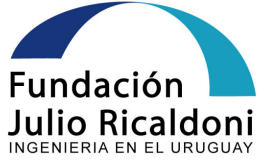 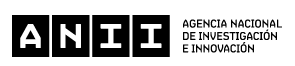 Expansión Estandar vs. Descarbonizada
Exp. 2020Estandar
Exp. 2030Estandar
Exp. 2030Descarbonizada
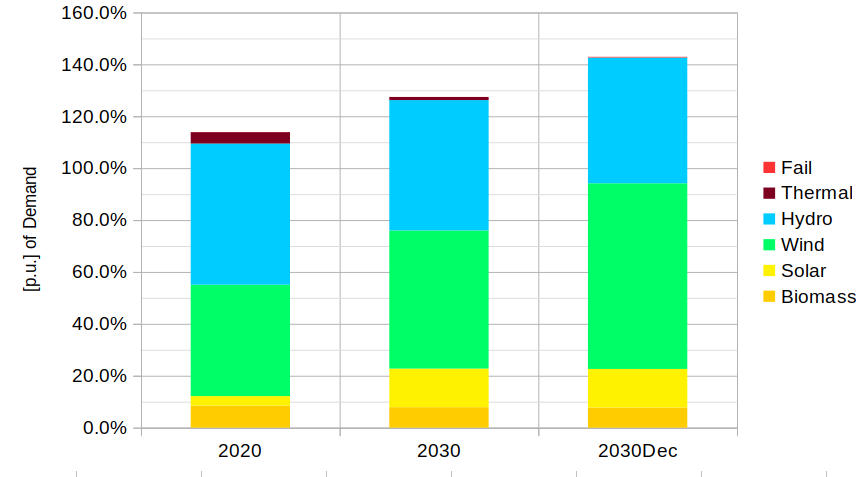 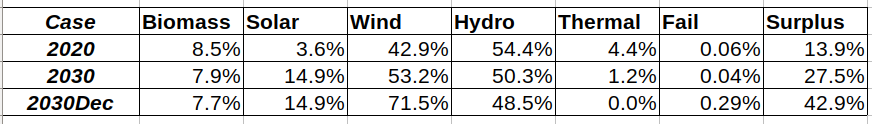 Pasado el 2030, cuando se agote la capacidad de filtrado del subsistema hidroeléctrico, la integración regional, las demandas con respuesta y el almacenamiento en baterías serán la clave para filtrar las variaciones de disponibilidad de energía dentro de la semana.
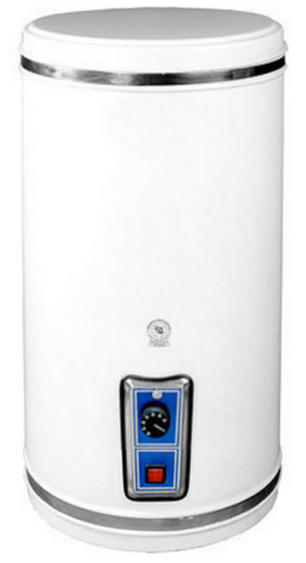 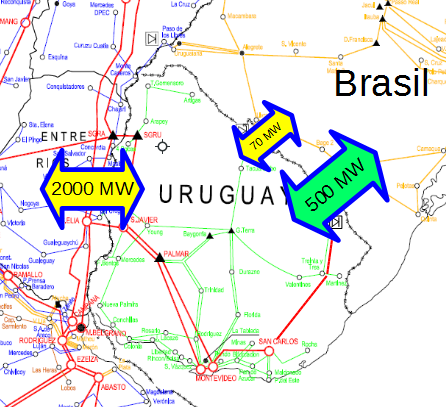 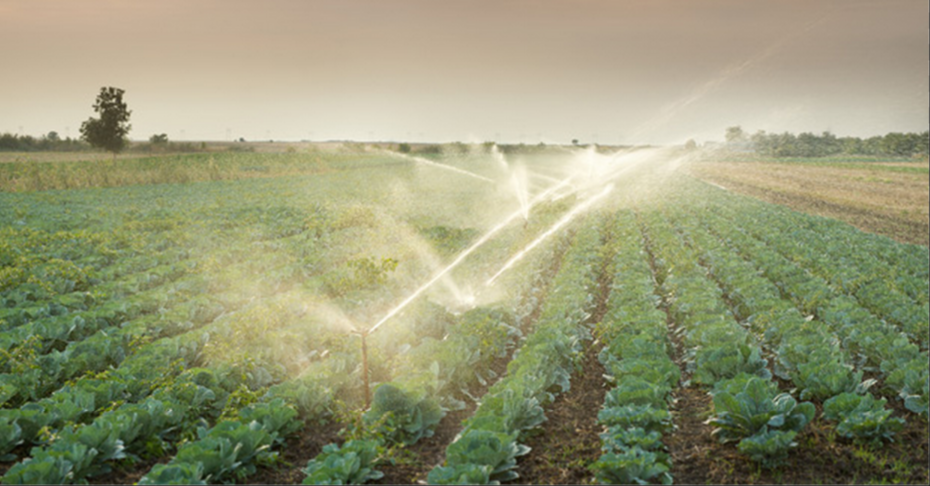 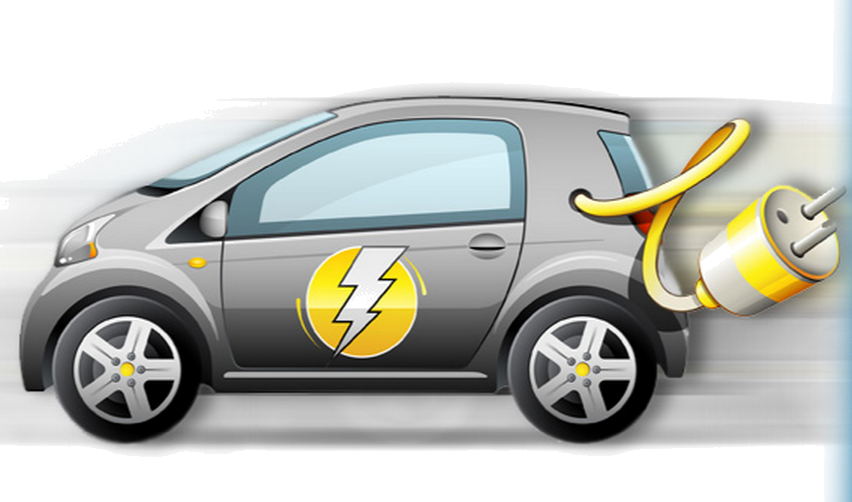 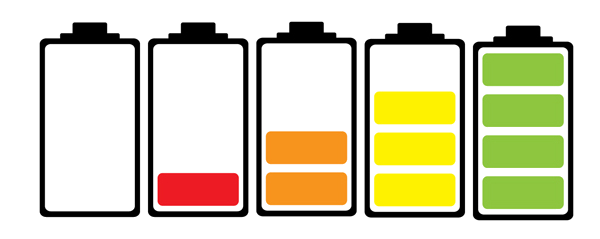 En qué estamos trabajando ahora para el futuro.
Dinámicas más rápidas a considerar.
Generación distribuida 
variabilidad de recursos
restricciones de red.
Almacenamiento distribuido
Demanda con respuesta .
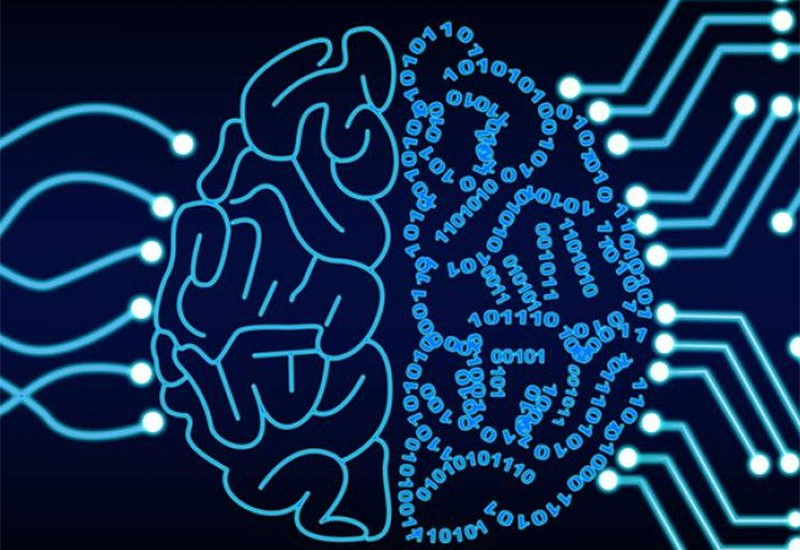 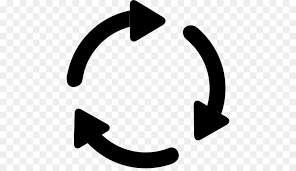 Lucha contra la Maldición de la Dimensionalidad de Bellman en base a un sistema que aprende en forma continua la Política de Operación.
Los sistemas tieneden a mayores excedentes.
Esto significa mayores oportunidades para una integración de mercados en base a OFERTAS DE OPORTUNIDAD HORARIAS.
Hay que promover Demandas Con Respuesta, y buscar mecanismos de protección de las mismas.
Las reglamentaciones deberan evolucionar permitiendo la flexibilidad de las Ofertas Horarias pero conservando los equilibros de remuneraciones de las inversiones tanto de Generación como de Demanda.
Principios para una mejor integración regional.
Soberanía y equilibrio en inversiones
Transparencia de costos
Racionalidad y compromiso
Gradualidad
¿Tenemos que ser clones?

¿Cómo conjungar los intereses de los diferentes grupos nacionales?

Mercado de Excedentes Impuestos por la introducción de las ERNC
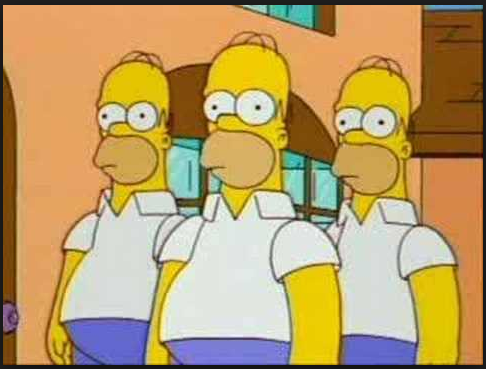 Beneficios MIG- UY-AG-BR
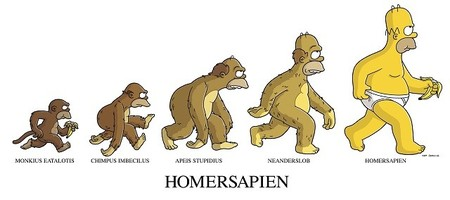 Rediseño permanente.
Lo importante es mantener la coherencia y racionalidad de las modificaciones con respecto al óptimo teórico para que Los Participantes puedan confiar en que las intervenciones del regulador son “siempre para bien”.
Acoplamiento Gradual de Mercados Regionales?
Precio Spot con techo
+ Mercado de Capacidad Firme
Mercado de Capacidad de Filtrado ?
Mercados de Energía
... continuemos aprendiendo el camino!!
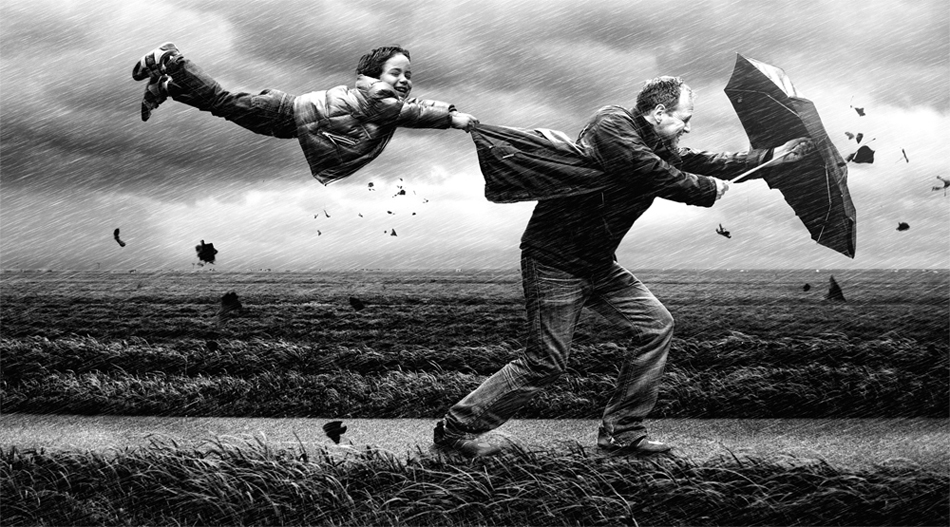 Gracias por vuestra atención!!